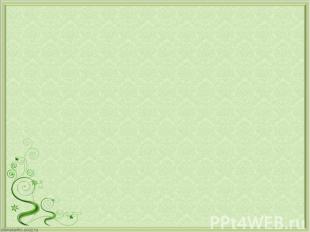 Причудливые деревья!
Спасибо за внимание!
Уважаемые родители предлагаем вашему вниманию презентацию, просмотрев которую вы и ваш ребенок получите массу позитива и сможете создать интересные и необычные образы деревьев. Данная презентация поможет вам украсить свободное время с детьми.
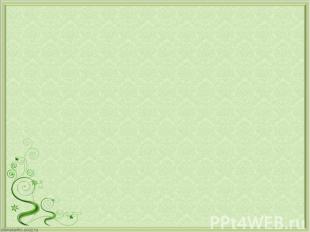 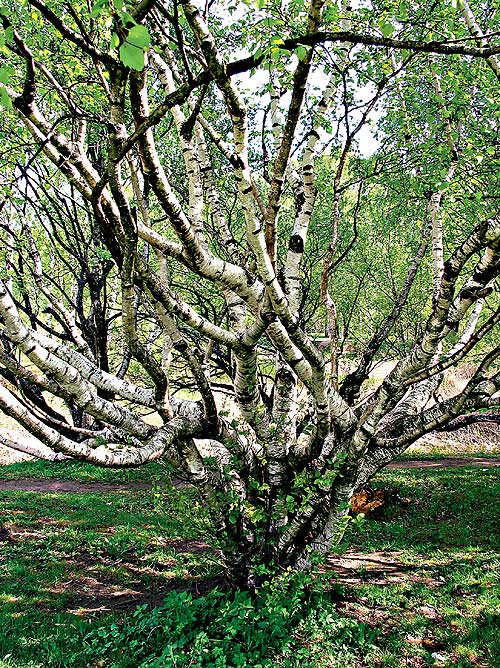 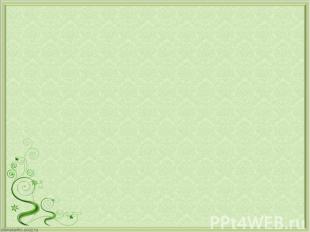 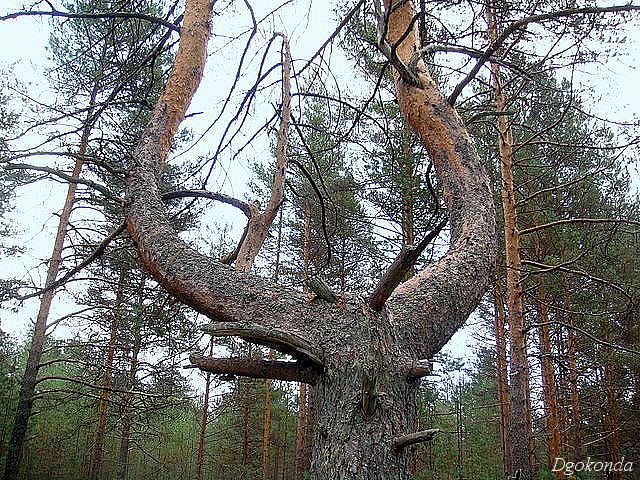 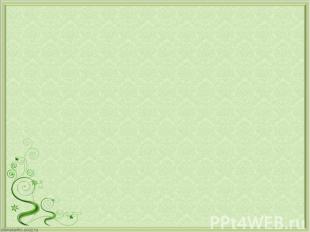 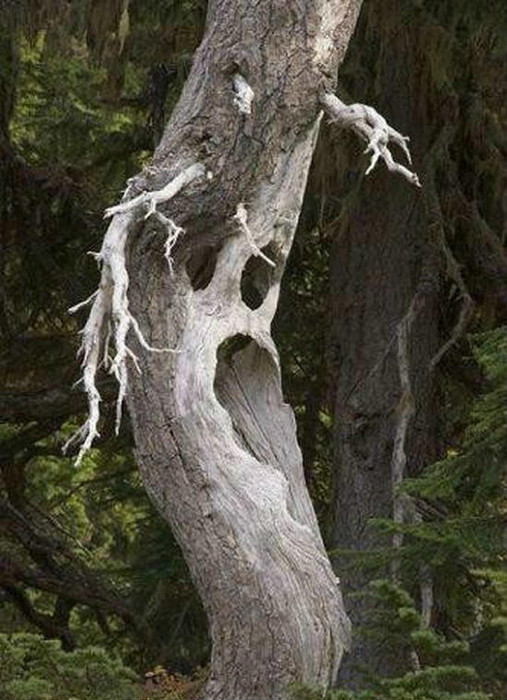 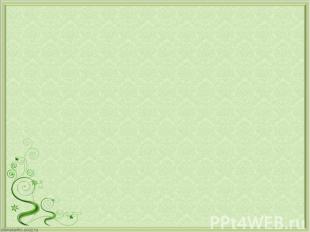 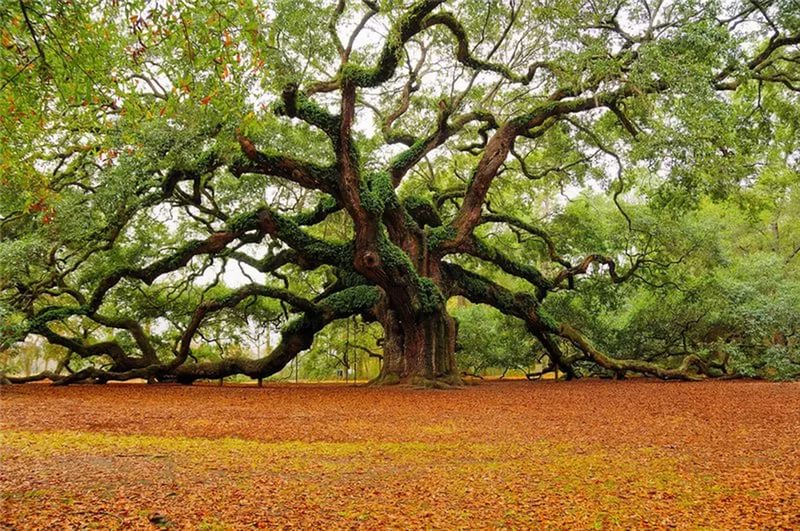 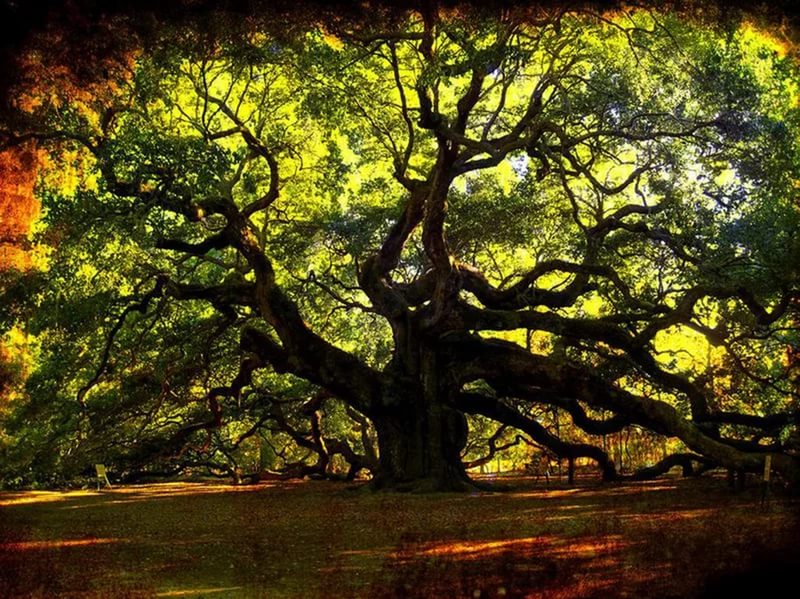 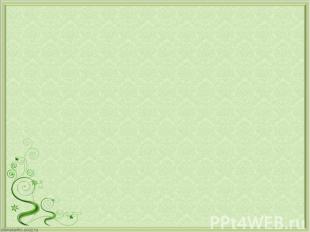 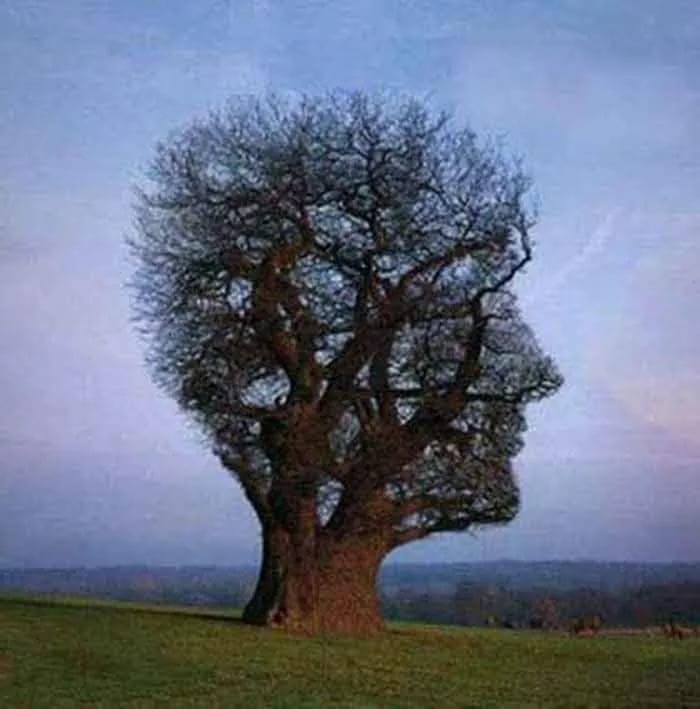 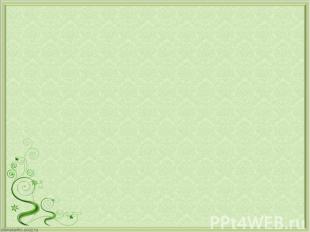 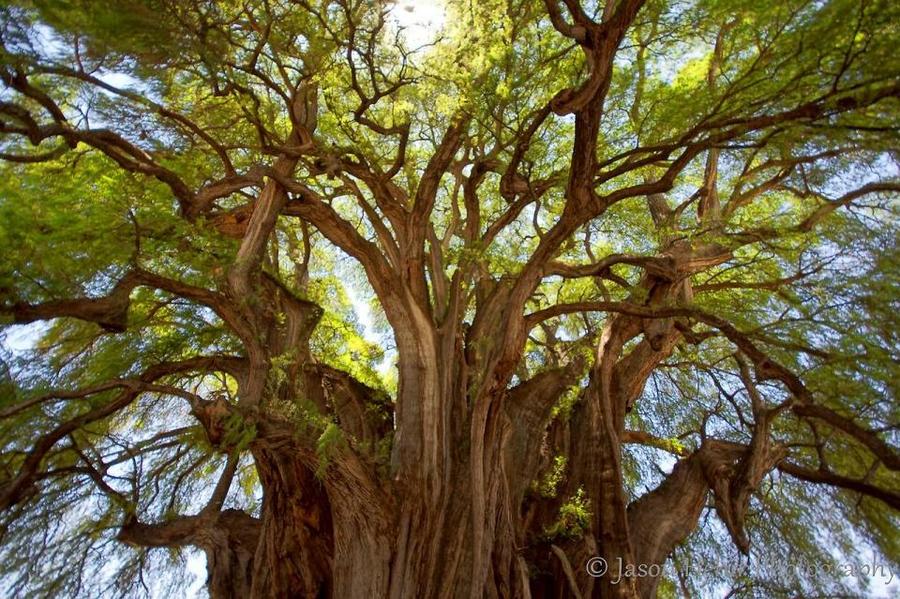 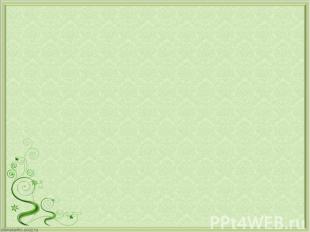 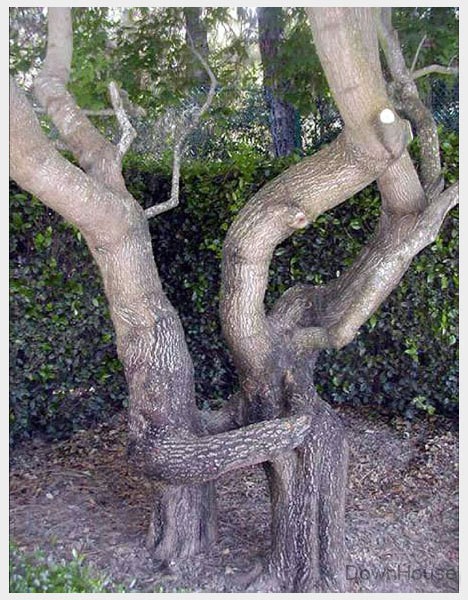 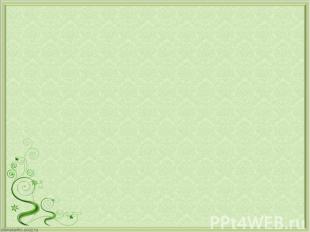 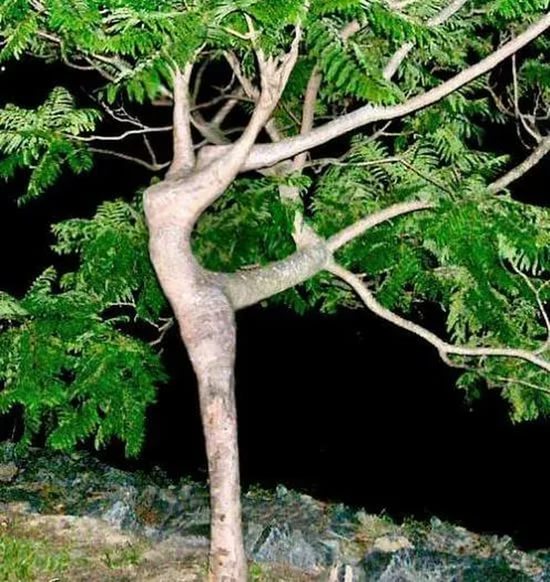 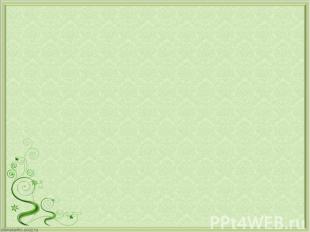 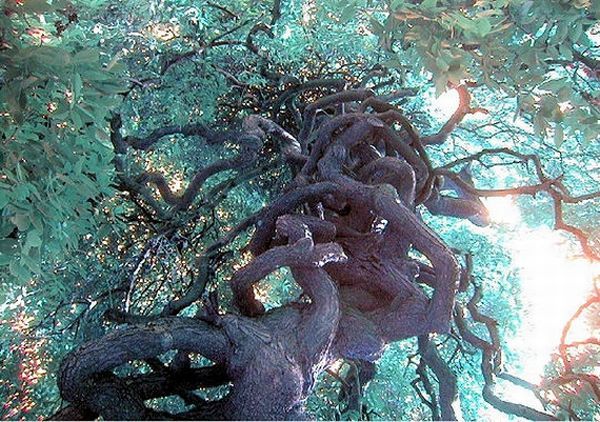 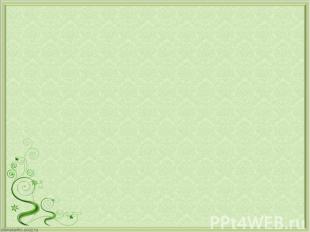 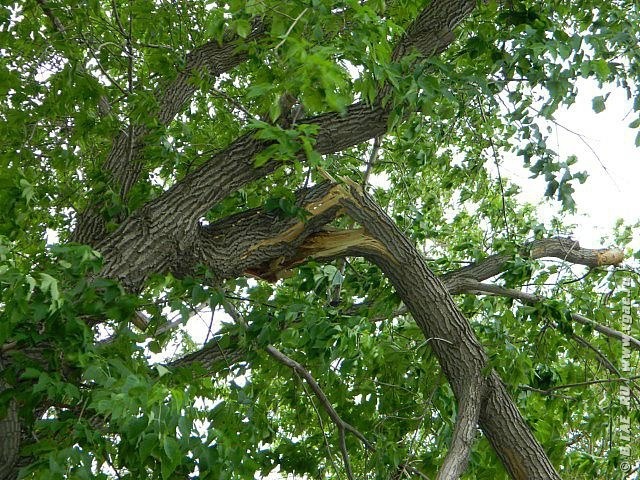 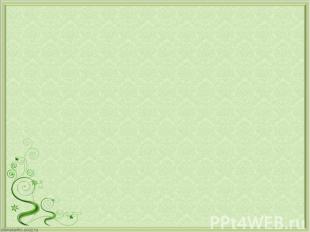 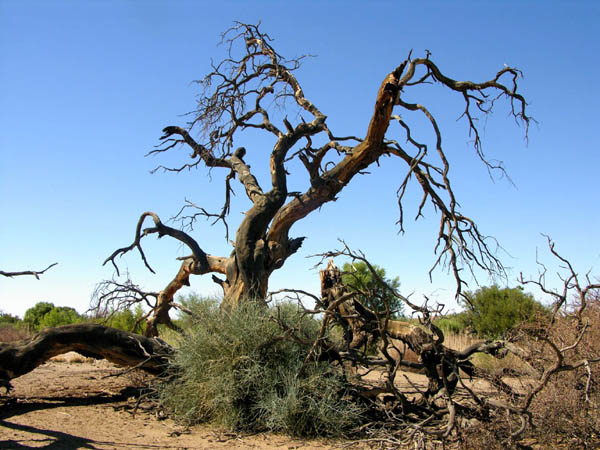 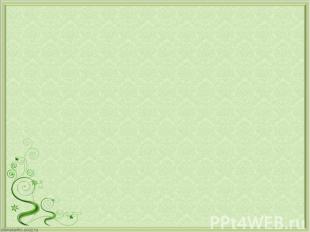 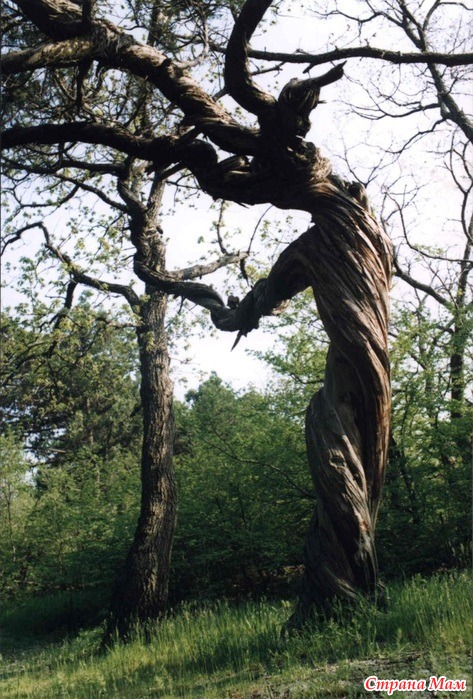 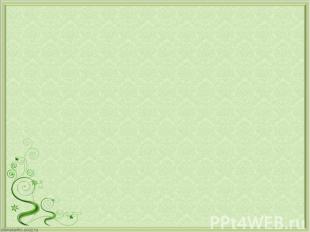 Спасибо за внимание!